Проект бюджета Чебоксарского района на 2022 год и на плановый период 2023 и 2024 годов
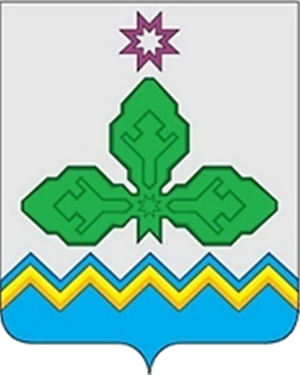 Основы разработки проекта бюджета Чебоксарского района 
            на 2022 год и на плановый период 2023 и 2024 годов
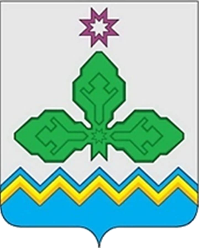 Основы разработки проекта бюджета Чебоксарского района             на 2020 год и на плановый период 2021 и 2022 годов
Требования Бюджетного кодекса                                      Российской Федерации
Законодательство Российской Федерации,
Чувашской Республики и Чебоксарского района
Основы разработки проекта бюджета
Показатели прогноза социально-экономического развития Чебоксарского района на 2022-2024 годы
Основные направления бюджетной политики Чебоксарского района
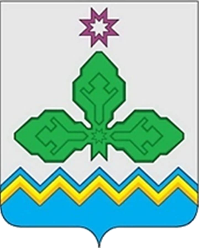 Основные характеристики проекта бюджета Чебоксарского района на 2022 год и на плановый период 2023 и 2024 годов
2022
2023
2024
Доходы - всего
1 460 873,4
1 318 634,4
1 299 539,1
409 568,0
419 369,9
408 638,2
Налоговые и неналоговые доходы
Безвозмездные поступления
890 900,9
1 051 305,3
899 264,4
Расходы- всего
1 318 634,4
1 299 539,1
1 460 873,4
Условно утверждаемые расходы
21 657,8
Х
10 693,9
Дефицит(-)
Профицит(+)
0,0
0,0
0,0
Подходы к формированию доходной части проекта бюджета 
Чебоксарского района на 2022-2024 годы
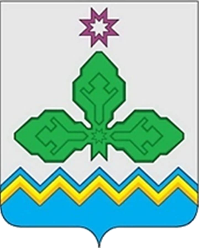 Основы формирования доходов бюджета 
Чебоксарского района
Проект Закона Чувашской Республики «О республиканском бюджете на 2022 год и на плановый период 2023 и 2024 годов
Прогнозные показатели МИФНС России по Чувашии № 5
 и других главных администраторов доходов бюджета
Установленные Законом Чувашской Республики  дополнительные нормативы отчислений в бюджеты муниципальных образований
Основы                                    формирования                                     доходов
Оценка исполнения бюджета района по доходам в текущем году
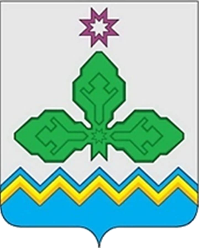 Структура доходов бюджета Чебоксарского района на 2022-2024 годы
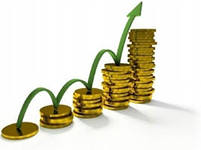 31,0 %
32 %
68 %
69 %
2024 год
72 %
2023 год
Собственные доходы
28 %
млн.руб.
- Межбюджетные трансферты
- Налоговые и неналоговые доходы
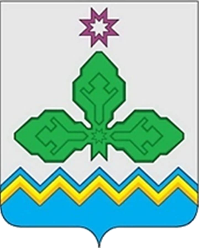 Структура налоговых и неналоговых доходов бюджета Чебоксарского района в 2022 году
79,8 %  (312 764 тыс.руб.)
Налог на доходы физических лиц
Доходы от использования и реализации имущества, включая земельные участки
7,1 %  (28 100 тыс.руб.)
7,0 % (44 100 тыс.руб.)
УСН, налог на проф.доход и ПСН
1,9 % (8 148 тыс.руб.)
Акцизы на нефтепродукты
Всего собственные доходы на 2022 год
409 568,0 тыс.руб.
1,3%  (5 700 тыс.руб.)
Транспортный налог
1,2%  (3 000 тыс.руб.)
Штрафы, санкции
1,1 % (4 500 тыс.руб.)
Государственная пошлина
0,5 % (3 256 тыс.руб.)
Прочие доходы
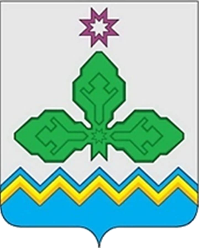 Структура безвозмездных поступлений бюджета Чебоксарского района на 2022 год
Субвенции
712,7
млн.руб.
Субсидии
291,1
млн.руб.
Безвозмездные
поступления
1 051,3
млн.руб.
Иные
межбюджетные
трансферты
44,7
млн.руб.
Дотации
2,8
млн.руб.
Основные принципы формирования расходов бюджета 
Чебоксарского района
Основы формирования расходов бюджета 
Чебоксарского района
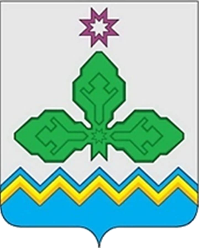 Контроль за недопущением кредиторской задолженности по принятым обязательствам
Сохранение всех социальных гарантий для населения
Своевременность выплаты заработной платы работникам бюджетной сферы
Софинансирование расходов по госпрограммам
Бюджет Чебоксарского района на 2022 год и на плановый  период 2023 и 2024 годов
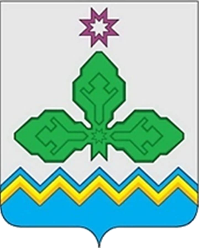 «Программный бюджет» 
на основе
 18 муниципальных программ Чебоксарского района
Расходы бюджета 
на 2021-2024 годы,
 млн.руб.
+108,8%
1 299,5
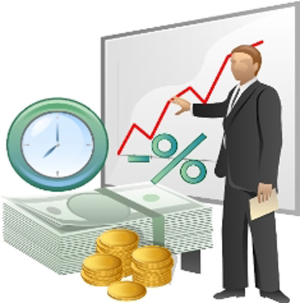 1 342,3
1 969,5
1 460,9
1 318,6
2021
(первоначальный план)
2022
2023
2021 (Уточненный план)
2024
[Speaker Notes: Все цифры взять в рамку]
Расходы бюджета 
Чебоксарского района на 2022 год, млн. руб.
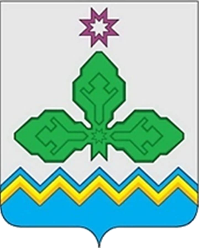 Общегосударственные вопросы – 4,3%
Национальная  оборона – 0,2%
Национальная безопасность и правоохранительная деятельность - 0,6%
Национальная экономика – 10,2%
 Жилищно-коммунальное хозяйство – 6,8%
Охрана окружающей среды – 0,2% 
Образование – 57,4%
Культура и кинематография – 4,8%
Социальная политика – 3,8%
Физическая культура и спорт – 0,1%
 Межбюджетные трансферты – 11,6%
4,3 %
11,6 %
10,2 %
4,8 %
6,8 %
60,4 %
[Speaker Notes: Все цифры взять в рамку]
Расходы бюджета 
Чебоксарского района на 2022 год, млн. руб.
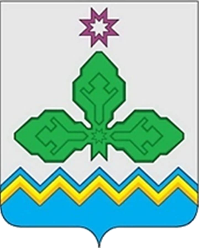 [Speaker Notes: Все цифры взять в рамку]
Социально-культурная сфера на 2022 год, млн. руб.
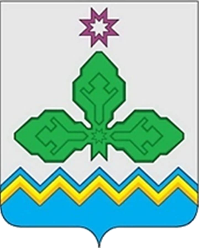 Социально-культурная сфера, млн.руб.
Образование 
838,2
Социальная политика
55,9
Культура и спорт 70,3
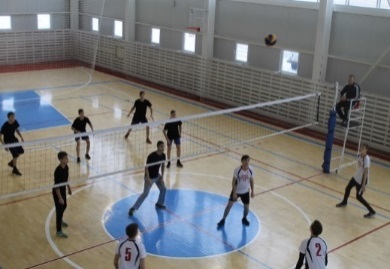 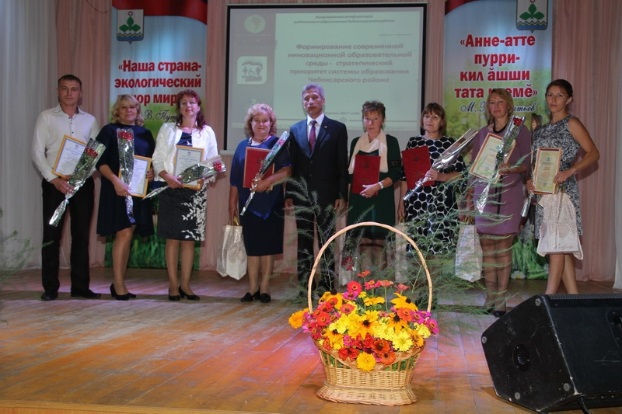 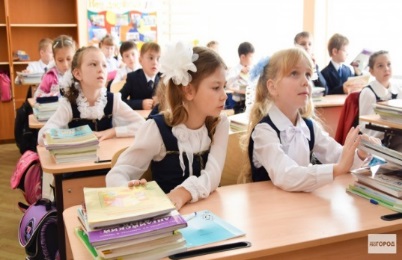 Расходы по разделу «Образование»
 на 2022 год
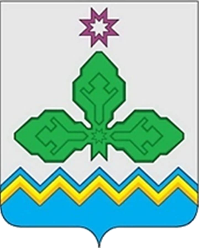 Образование (696,4 млн.руб.)
1. Обеспечение выполнения функций муниципальных учреждений – 716,1 млн. руб.
2. Мероприятия по противопожарной безопасности и антитеррористической
    защищенности   – 10,4 млн. руб.
3. Организация отдыха детей в каникулярный период и организация  льготного питания
    детей в общеобразовательных учреждениях, поддержка молодежи – 7,2 млн. руб.
4. Совершенствование материально-технической базы, строительство, ремонт и содержание объектов
     коммунального хозяйства, зданий, сооружений – 18,6 млн. руб.
5. Организация горячего питания детей из многодетных малоимущих семей   
    и начальных классов– 36,8 млн. руб.
6. Выплаты за классное руководство – 25,3 млн. руб.
7. Создание условий для занятий физической культурой и спортом (ремонт спортзалов) – 8,8 млн. руб.
Расходы по разделу «Правоохранительная деятельность»
 на 2022 год
Национальная безопасность и
правоохранительная деятельность
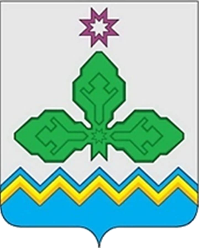 Безопасность населения 
5,6 
млн. руб.
2117,7
ЕДДС
Добровольные народные дружины
270,0
20,0
Снижение преступности среди детей
20,0
Агитматериалы
20,0
Антинаркотические мероприятия
3 000,0
Безопасный город
Антитеррористические мероприятия
200,0
Расходы по разделу «Национальная экономика» 
на 2022 год
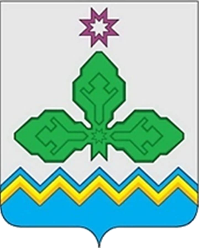 Национальная экономика (109,8 млн.руб.)
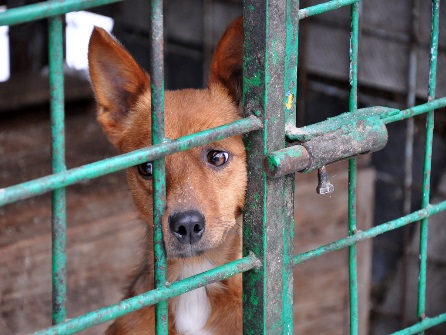 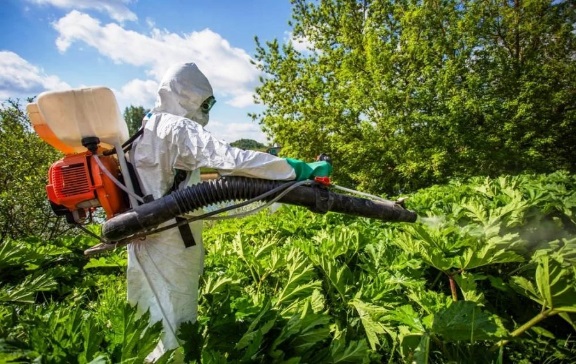 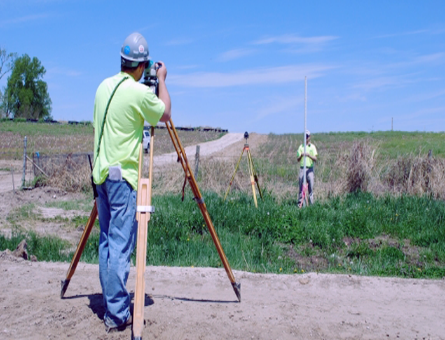 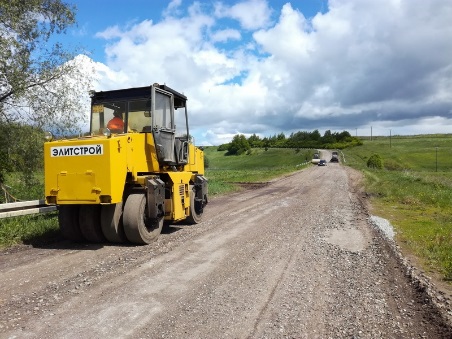 Борьба с борщевиком Сосновского -0,6       млн.руб.
Дорожное хозяйство -146,2 млн.руб.
Регулирование численности безнадзорных животных – 
1,07 
млн.руб.
Землеустроительные (кадастровые) работы – 
1,4 
млн.руб.
Расходы по разделу «Жилищно-коммунальное
хозяйство» на 2022 год
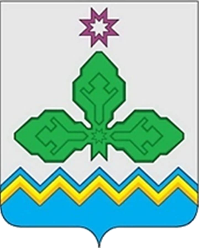 Жилищно-коммунальное хозяйство (36,7 млн.руб.)
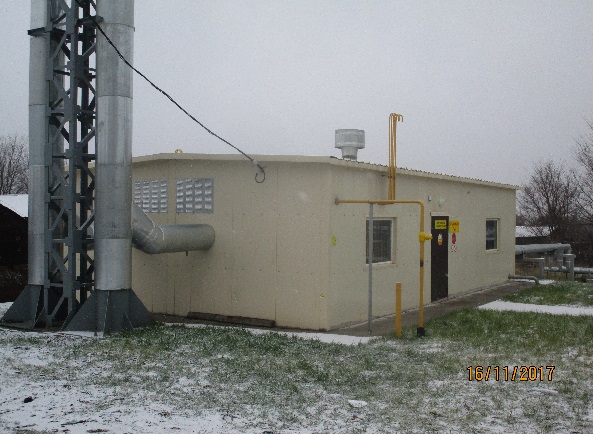 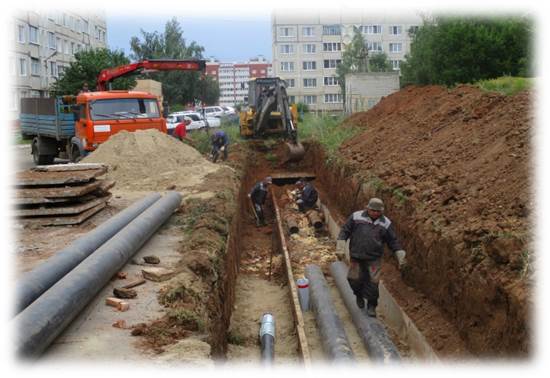 Проект бюджета Чебоксарского района 
на 2022-2024 годы
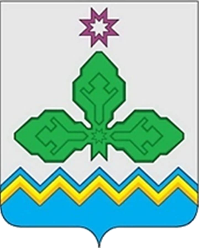 Проект бюджета на 2020 год
2023
2024
2022
Доходы
1 299,5
1 460,9
1 318,6
1 460,9
1 299,5
Расходы
1 318,6
0,0
0,0
Дефицит (Профицит)
0,0
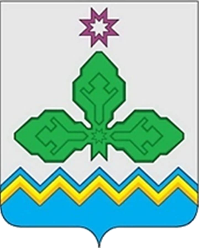 Спасибо за внимание!